Открытое занятие по экспериментированию
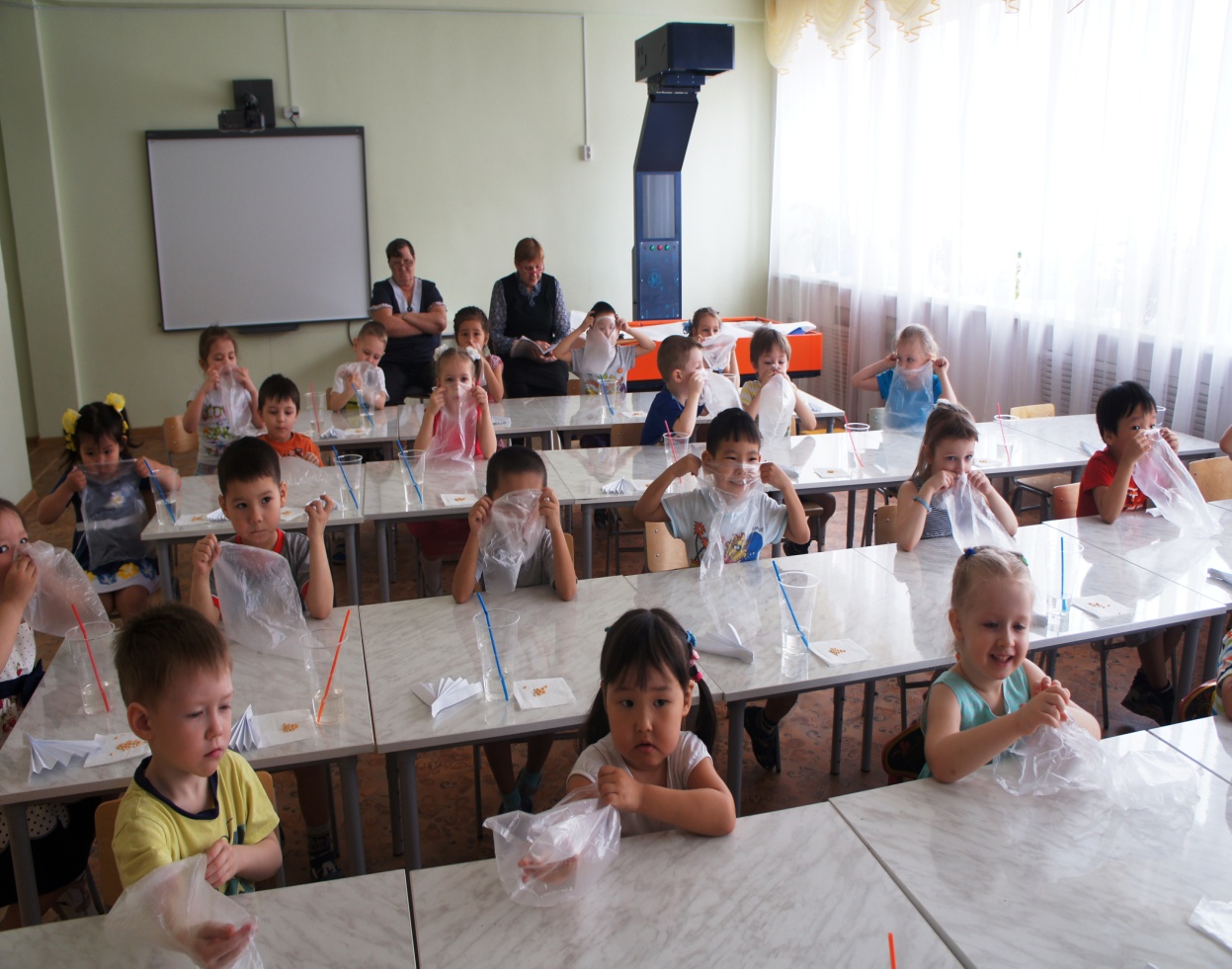 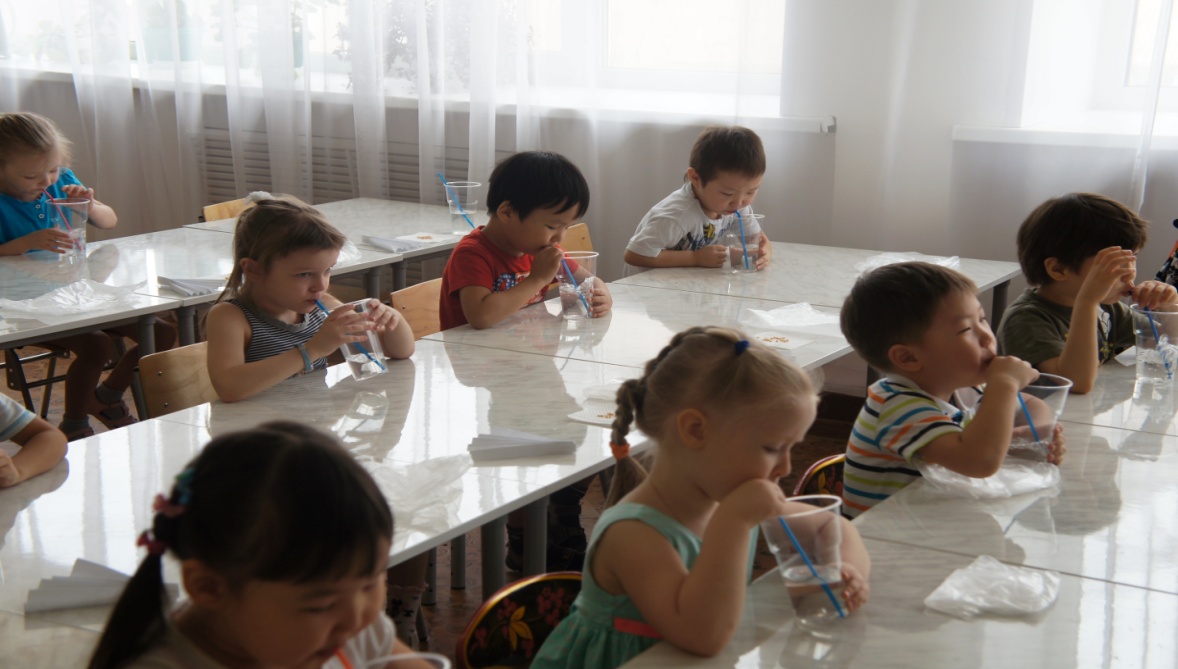 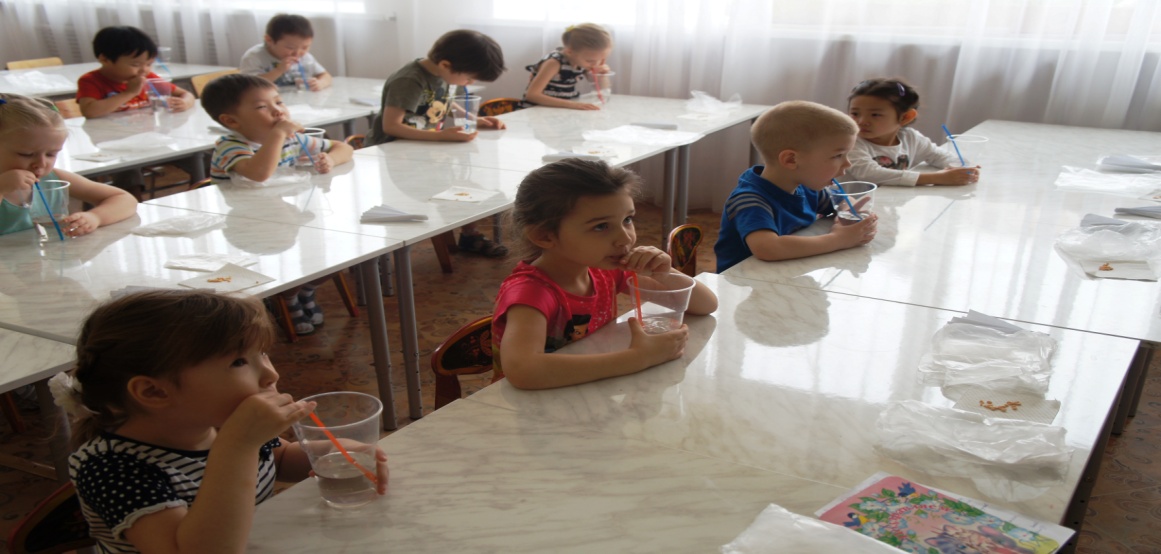 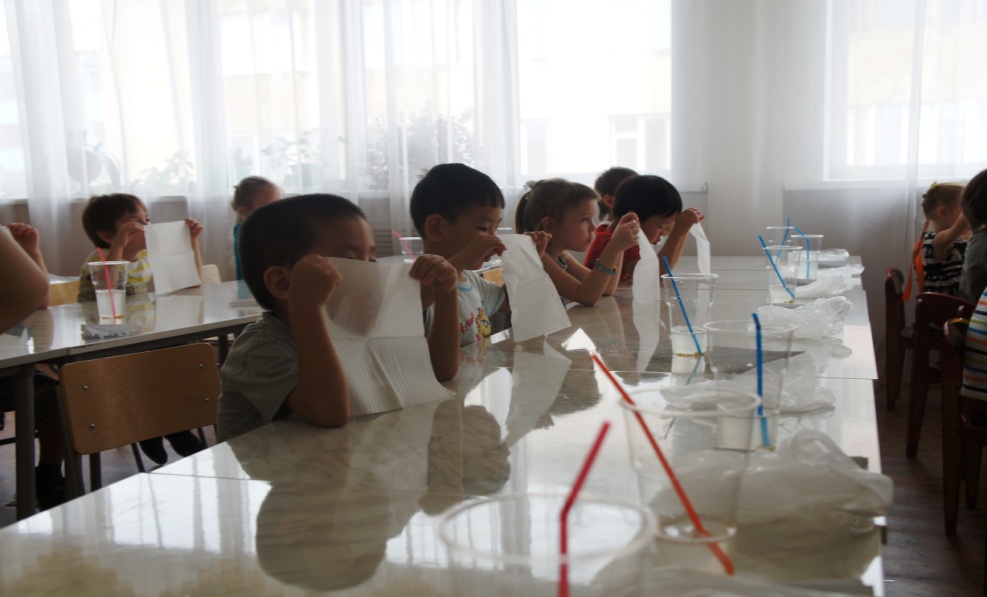 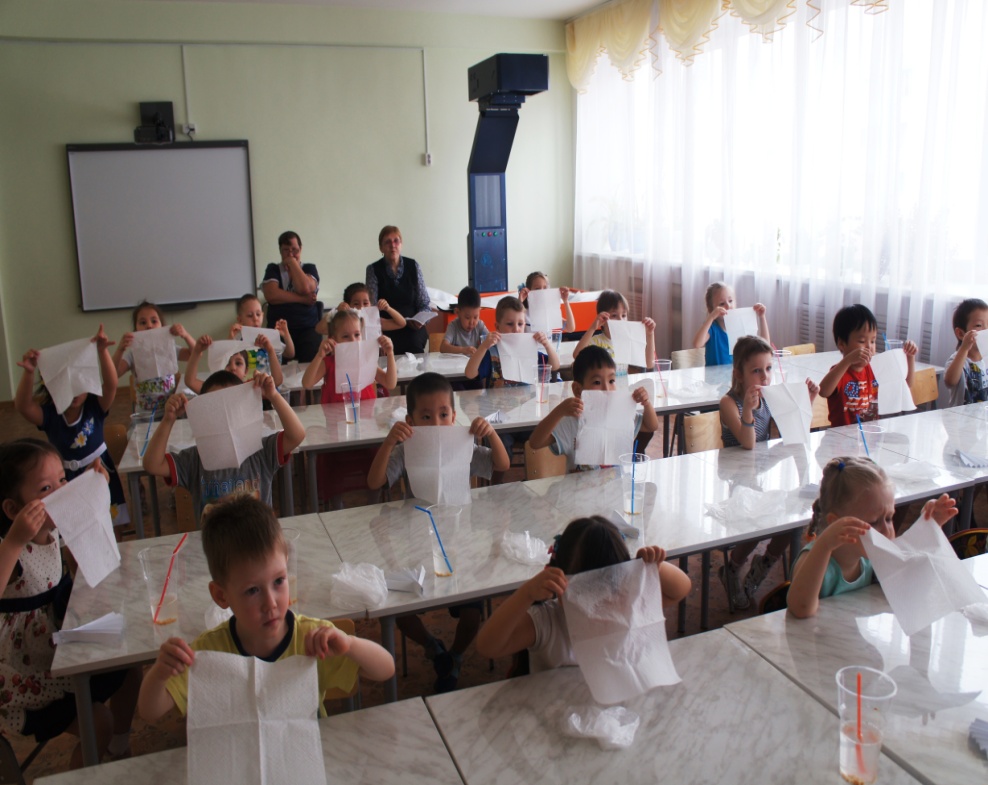 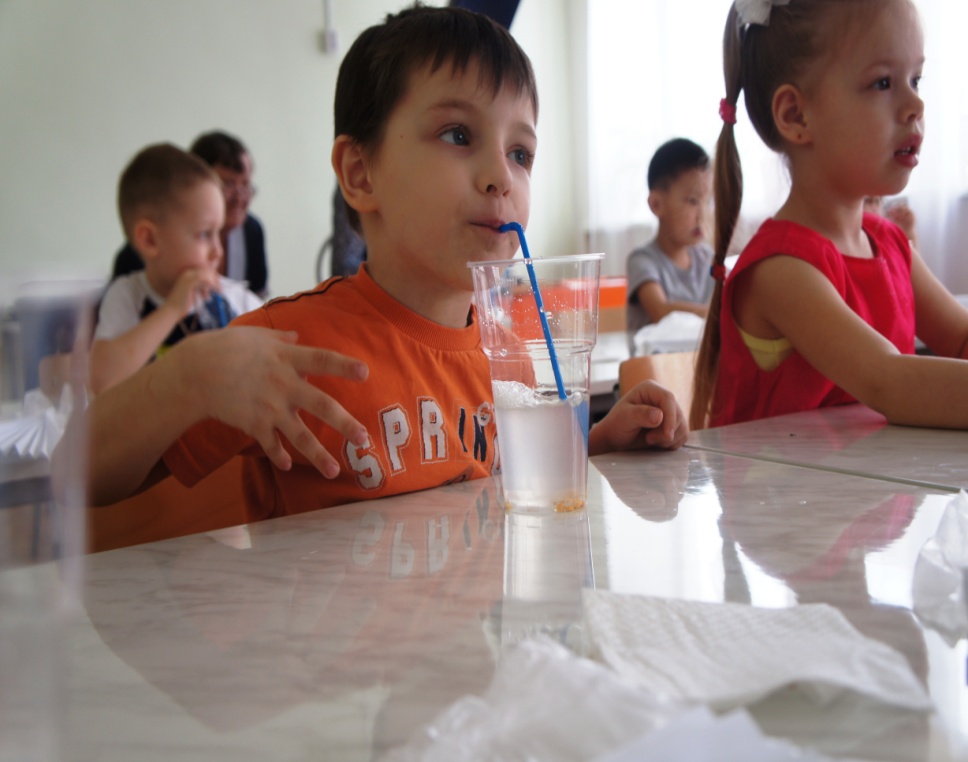 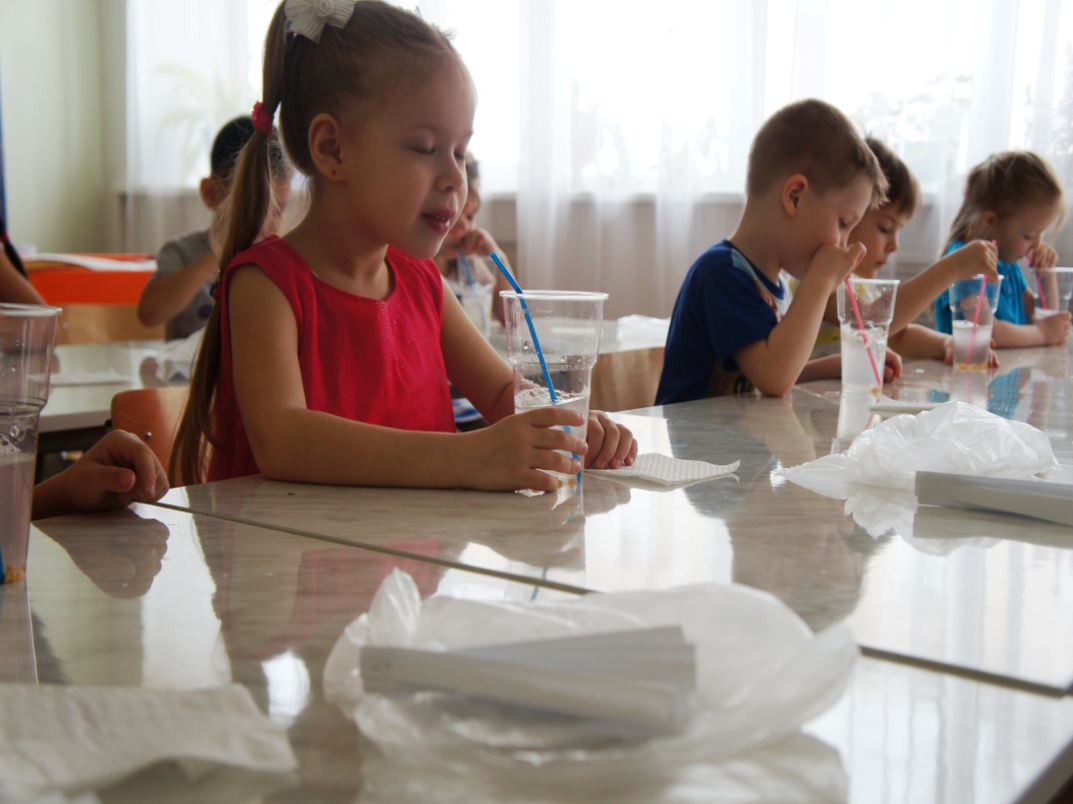